BASIC INVESTMENT DECISION
Leaf Node
Root Nodes
Internal Nodes
Leaf Node
Leaf Node
Root Nodes
Internal Nodes
Leaf Node
Leaf Node
Root Nodes
Internal Nodes
Leaf Node
BASIC INVESTMENT DECISION
Leaf Node
Internal Nodes
Leaf Node
Root
Nodes
Internal Nodes
Leaf Node
Internal Nodes
Leaf Node
BASIC INVESTMENT DECISION
Root Nodes
Root Nodes
Root Nodes
Internal Nodes
Internal Nodes
Leaf
Nodes
Leaf
Nodes
Leaf
Nodes
Leaf
Nodes
RESOURCE PAGE
Use these design resources in your Canva Presentation.
Fonts
Design Elements
This presentation template
uses the following free fonts:
TITLES:
POPPINS


BODY COPY:
ARIMO
You can find these fonts online too.
Colors
#0048E8
DON'T FORGET TO DELETE THIS PAGE BEFORE PRESENTING.
CREDITS
This presentation template is free for everyone to use thanks to the following:
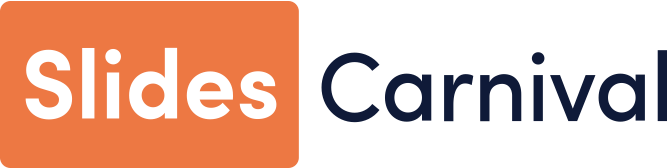 for the presentation template
Pexels, Pixabay
for the photos
HAPPY DESIGNING!